SPORTSMANSHIP
Expectations Of Family Members
•  Accept the responsibility of representing your school and community in a positive 
    and supporting manner and encourage other fans to follow suit. 

•  ﻿Realize that a ticket is a privilege to observe a contest and support high school athletics 
    and is not a license to verbally assault anyone or become unhinged.

•  Realize that interscholastic athletes are part of the educational experience with 
    benefits that go beyond the final score. 

•  Realize that everyone’s goal is to win, but winning is not our purpose in interscholastic    
    athletics. Our purpose is the human growth of the participants so that they can develop
    skills they can use throughout their lives.
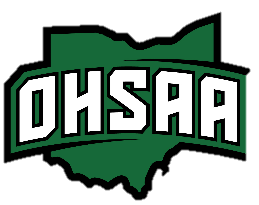 SPORTSMANSHIP
Expectations Of Family Members
•  Contest officials work other full-time jobs and are giving back to the game to help our 
    young people. Respect their decisions and learn the rules of the game to better
    understand the calls.

•  Respect and support the job of the coaches.  
 
•  Respect opponents as students, and acknowledge them for striving to do their best.

•  Be a fan, not a fanatic. If you are a parent, be a parent of which your child can be proud!
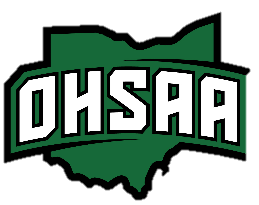 SPORTSMANSHIP
Expectations Of Student-Athletes
•  Accept the responsibility of representing your school and community in a positive 
    and supporting manner and encourage your teammates to follow suit. 
 
•  Treat opponents, coaches and officials with respect just as you would want to be 
     treated.
 
•   Ensure that your actions do not incite fans or other participants or attempt to 
     embarrass, ridicule or demean others. 
 
•  Exercise self-control at all times, accepting decisions by officials, coaches and 
     teammates and abiding by them.
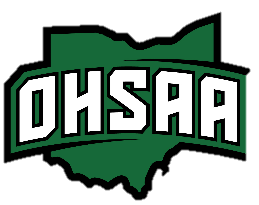 SPORTSMANSHIP
Expectations Of Student-Athletes
•  Respect the integrity and judgment of the officials. Never argue or make gestures 
     indicating the dislike of a decision.
 
•  Always set a good example for your teammates and student fans to follow.
 
•  Accept both victory and defeat with pride and compassion, being neither boastful 
    nor bitter.
 
•  Congratulate opponents in a sincere manner following either a win or a loss.
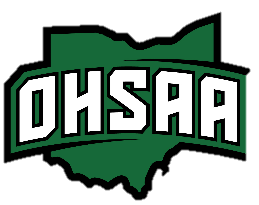 SPORTSMANSHIP
Why Interscholastic Athletics
•  Participation in interscholastic athletics programs is educational in nature and:
√	 Complements each student’s school experience.

√   Fosters a sense of community and  teaches lifelong lessons of hard work, teamwork,
	  citizenship and discipline.

√   Promotes a lifetime appreciation for sports and healthy lifestyles.

√   Promotes student academic achievement and success over athletics achievement and 
	  success.

√   Helps prepare students for the next level of  life as a responsible adult and productive
	  citizen.
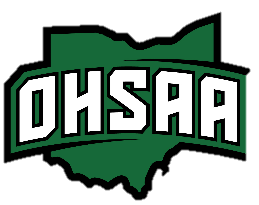